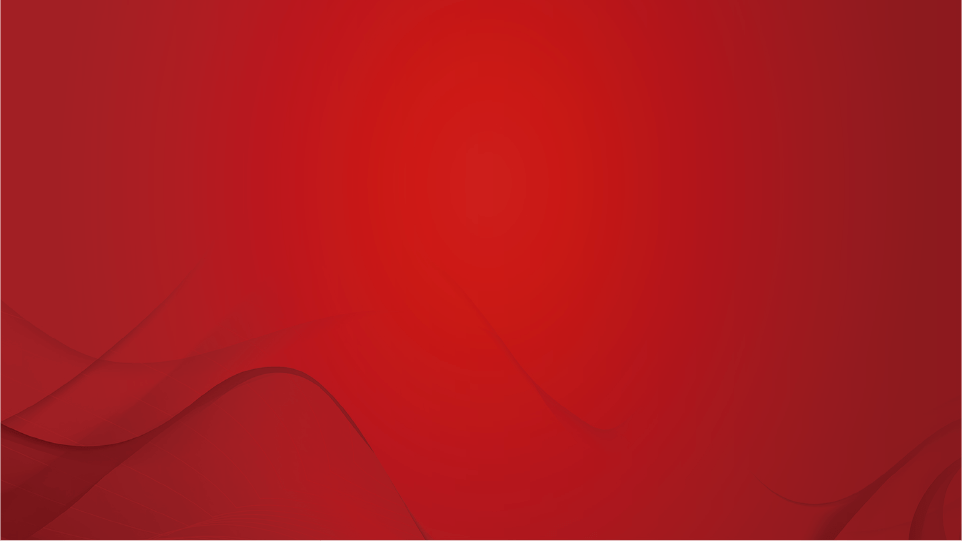 AA1120621060007
执业编号
全国实盘课系列———
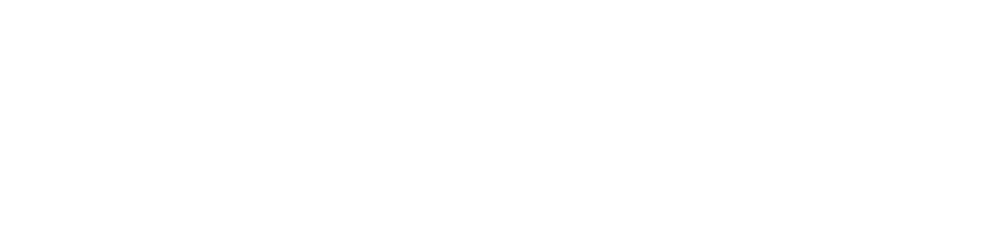 涨停复盘
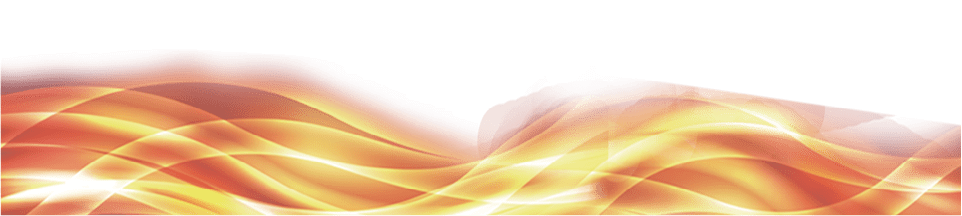 陈定柱
经传投研
课程日期
顶级游资
章盟主 炒股养家
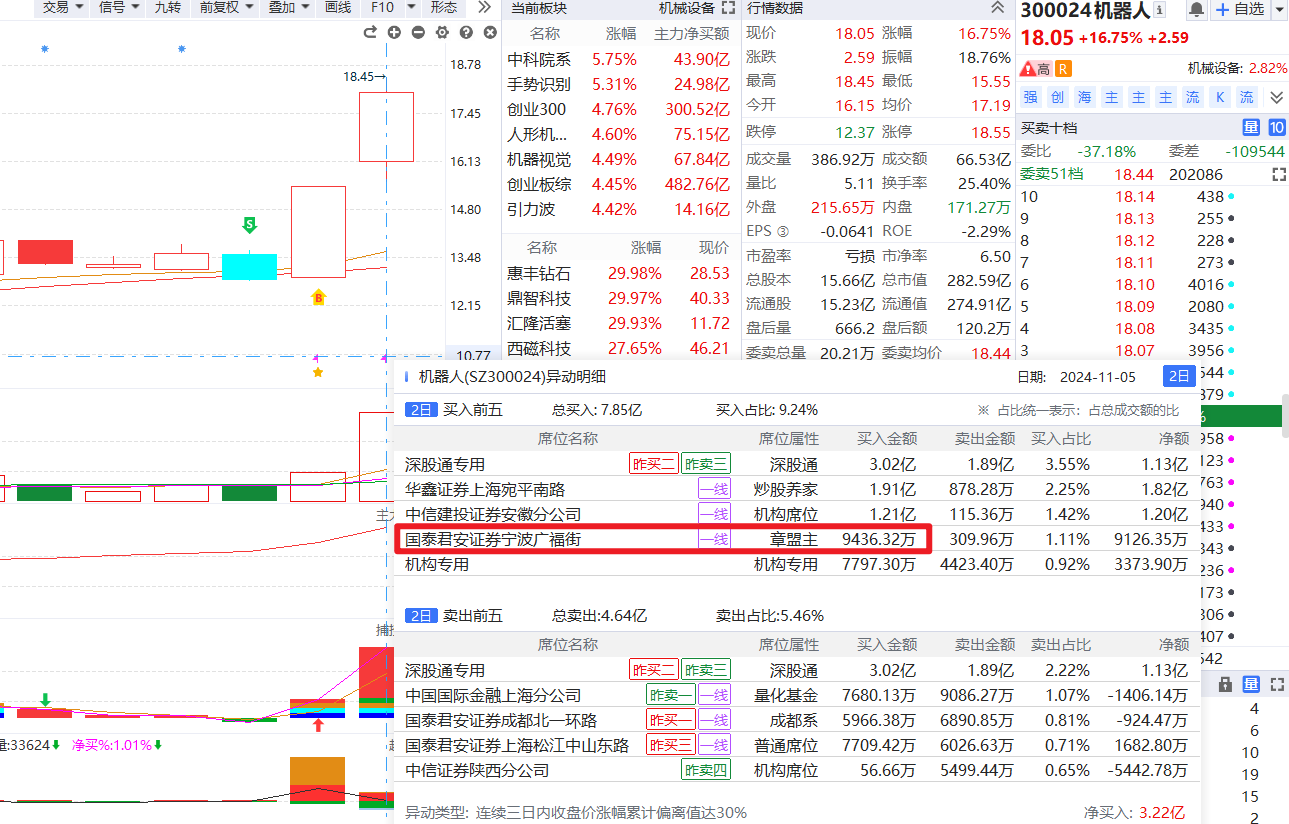 机器人
小鳄鱼
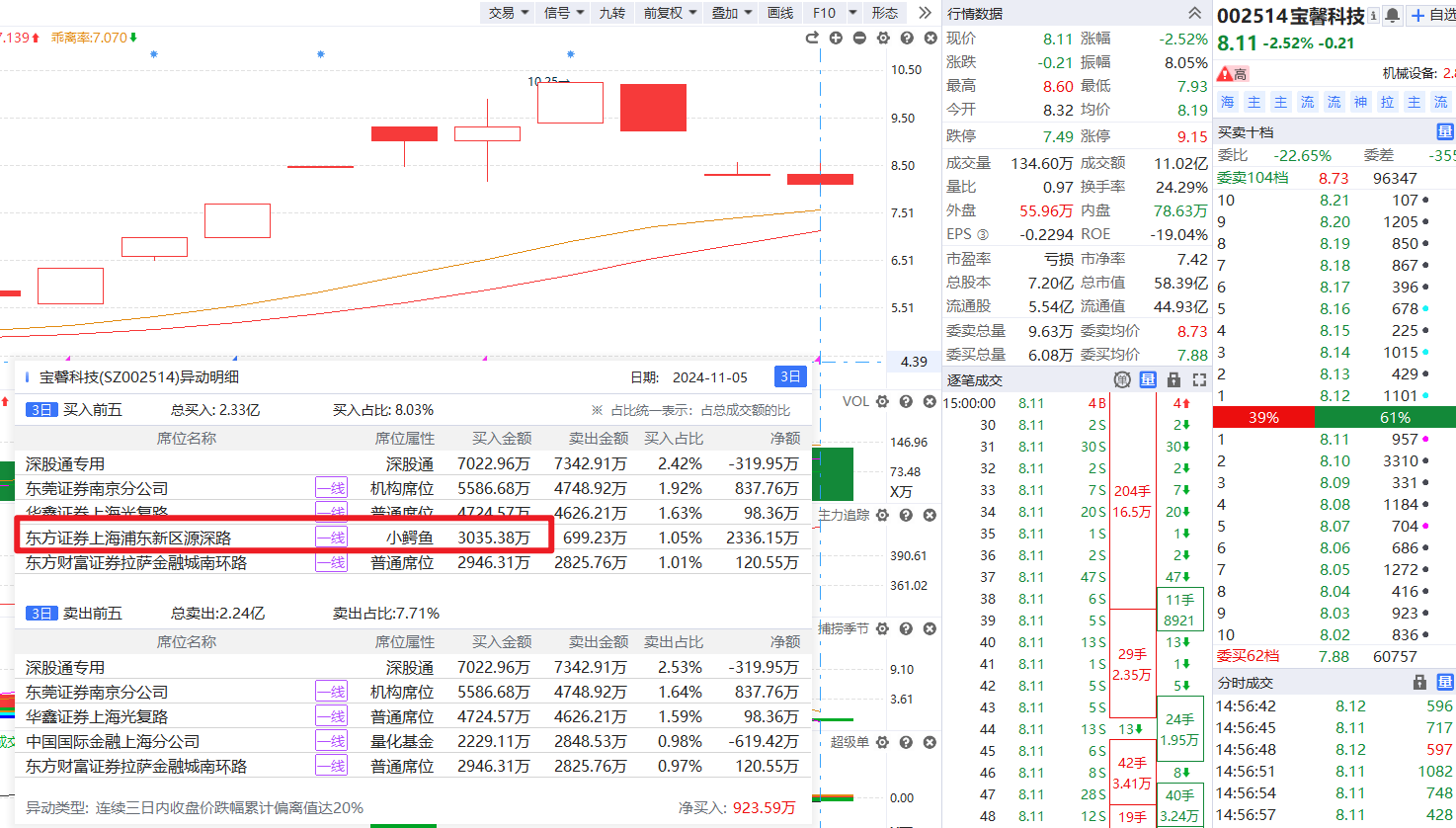 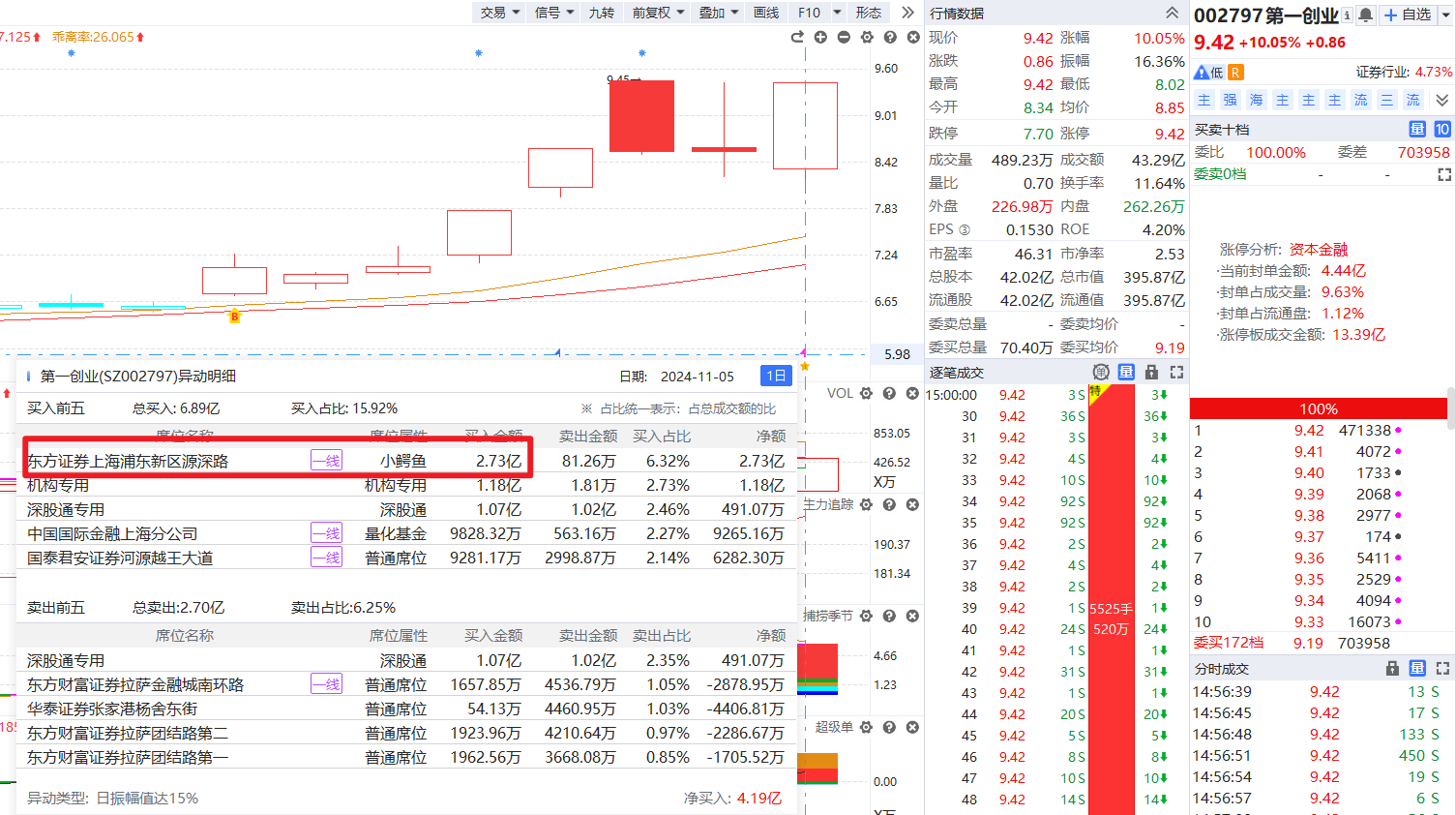 宝馨科技
第一创业
毛老板
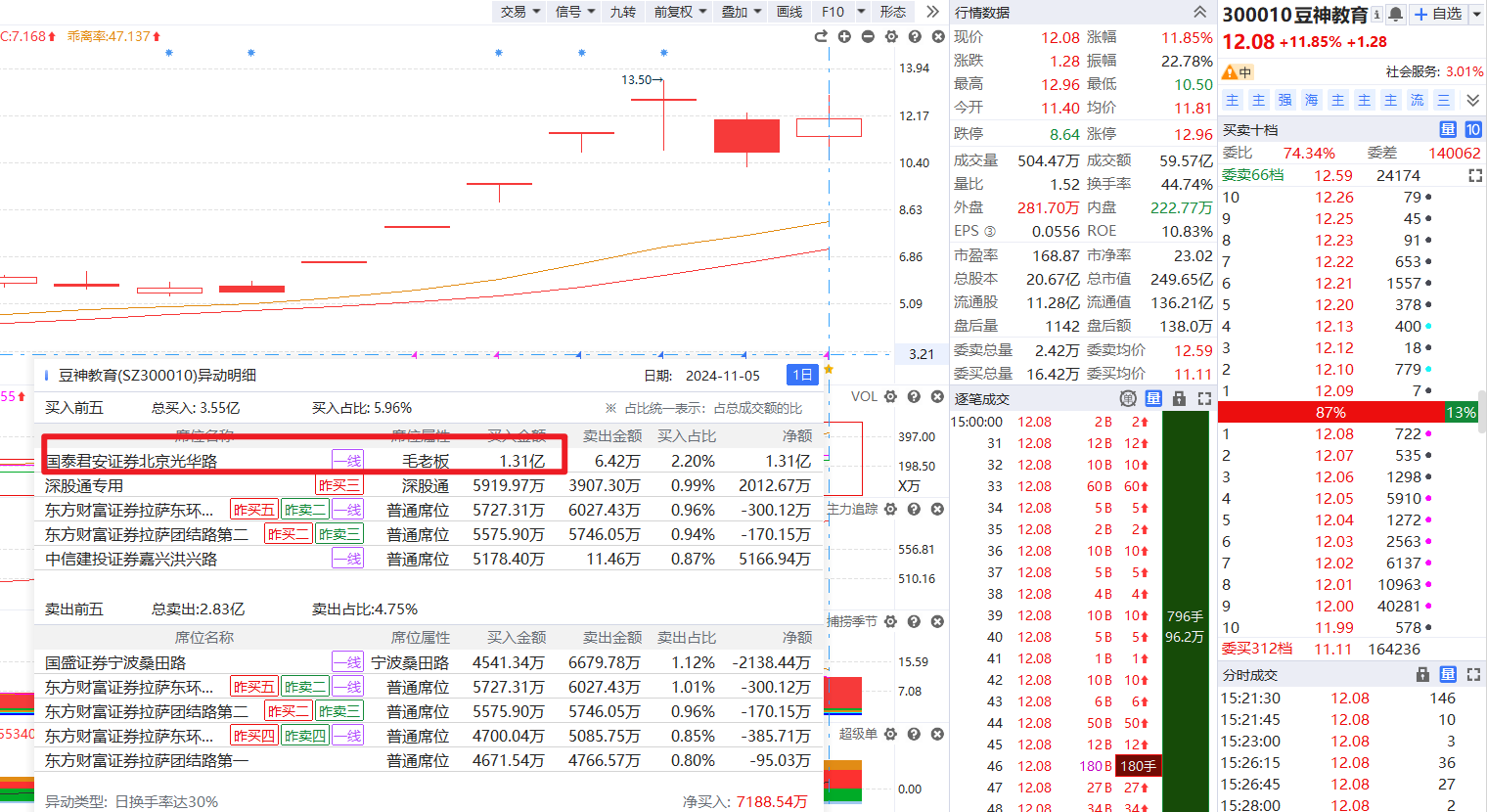 豆神教育
一线游资
上塘路
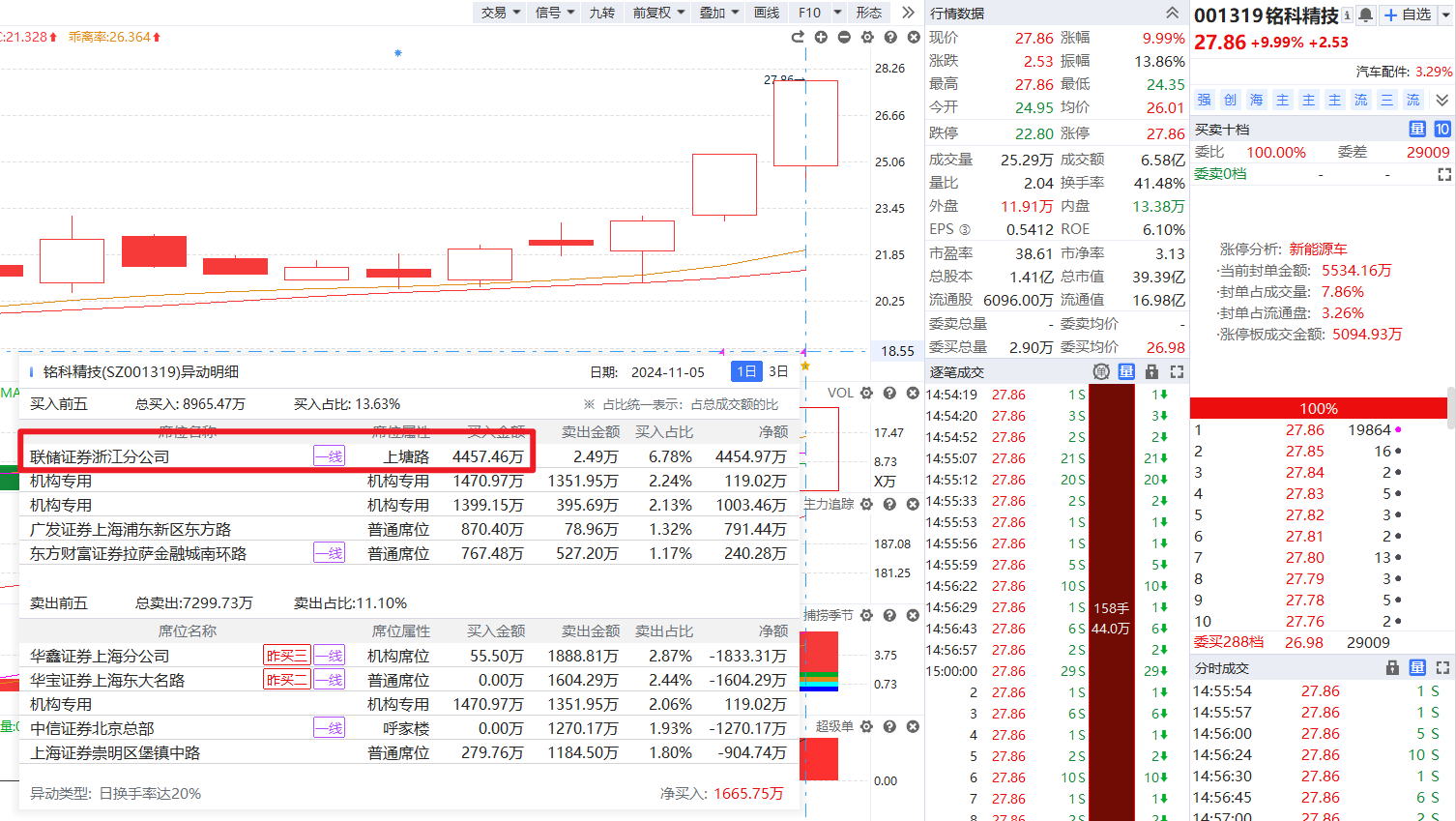 铭科精技
上海溧阳路
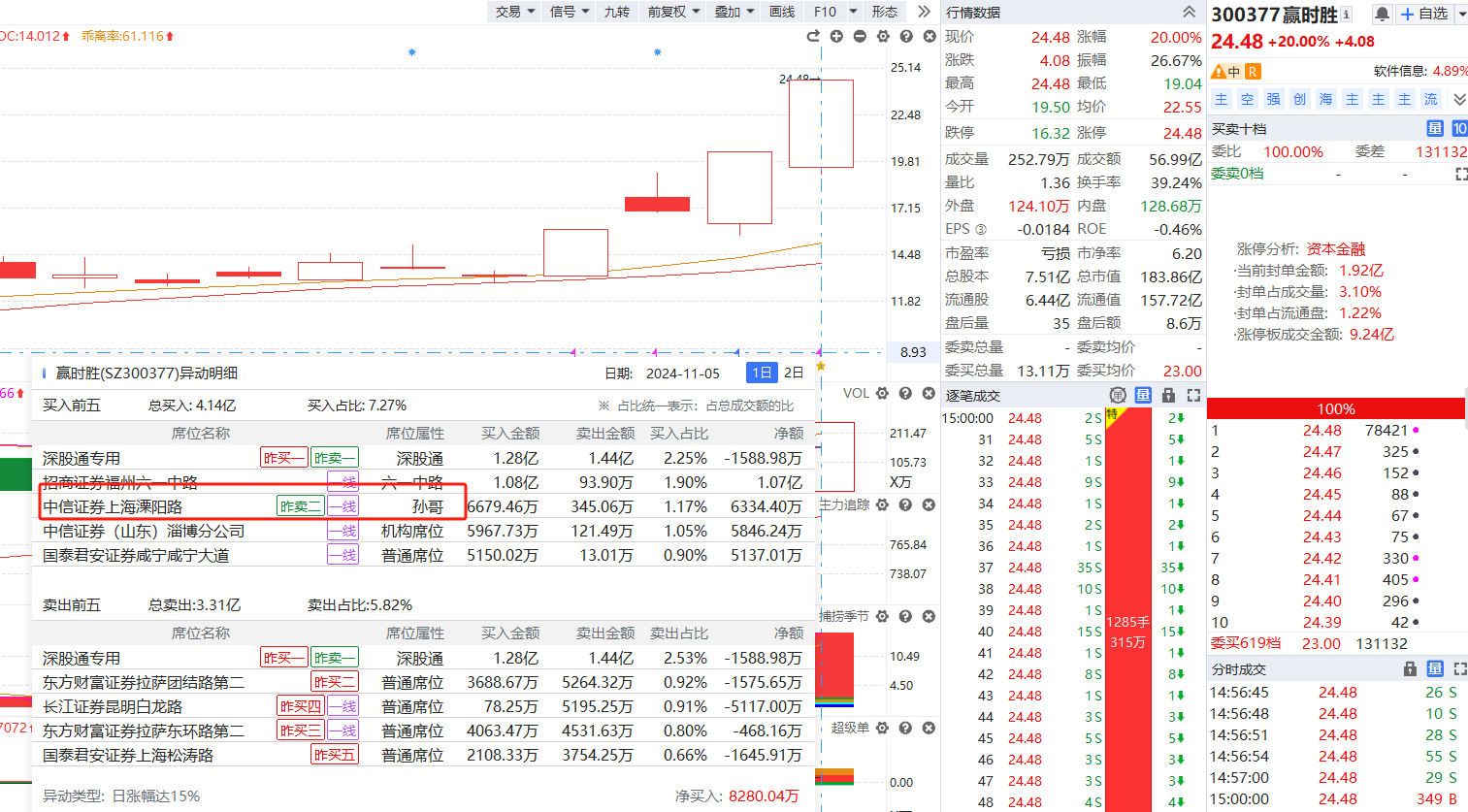 赢时胜
消闲派
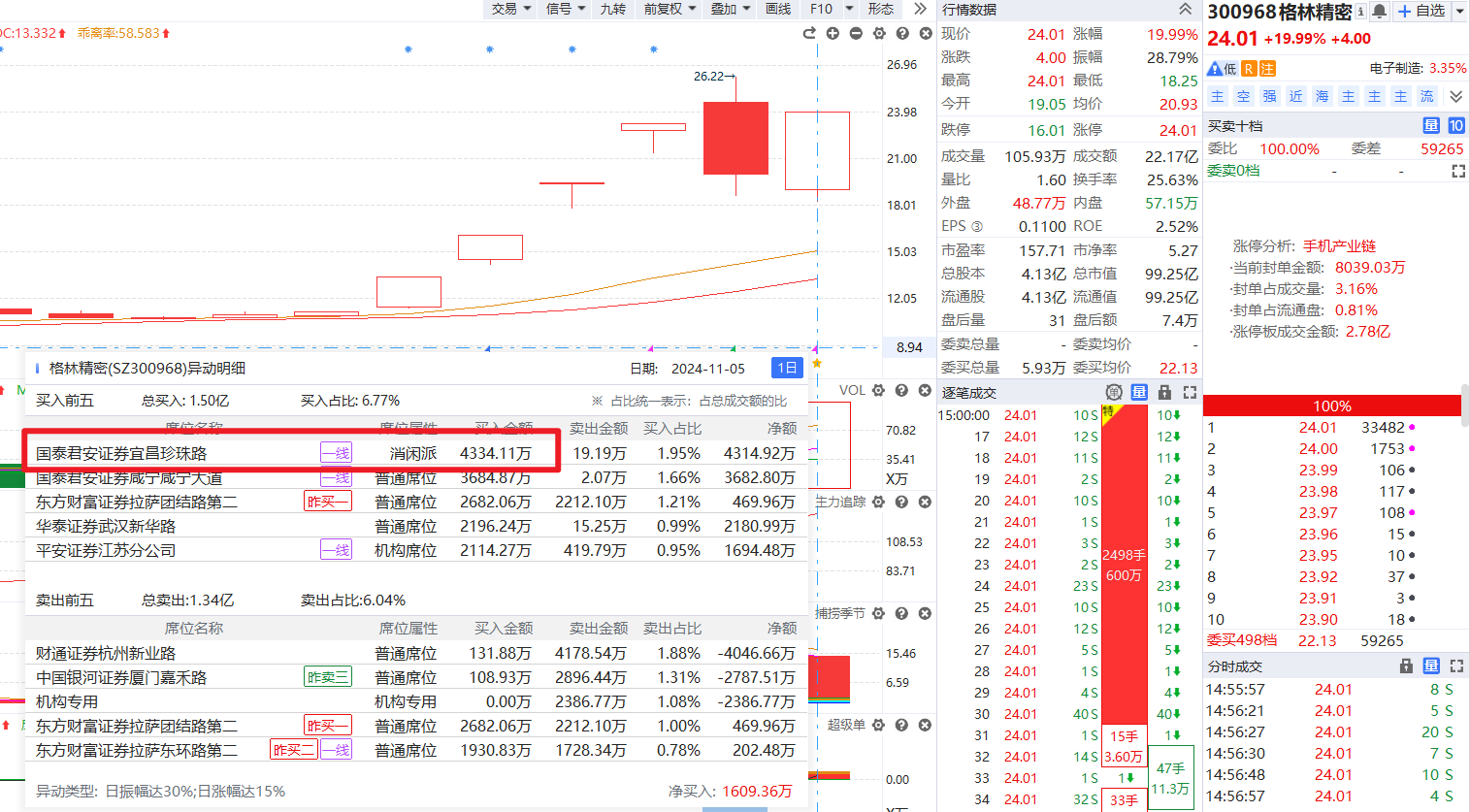 格林精密